Республиканский институт профессионального образования
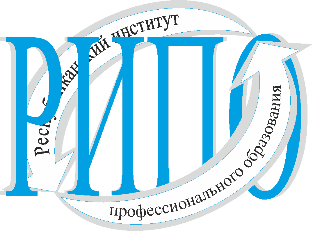 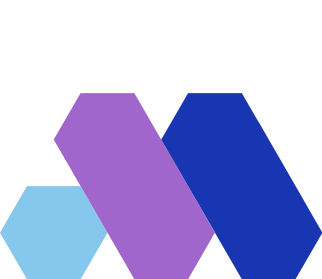 БАЗОВАЯ  ОРГАНИЗАЦИЯ  ГОСУДАРСТВ – УЧАСТНИКОВ СНГ ПО ПРОФЕССИОНАЛЬНОЙ ПОДГОТОВКЕ, ПЕРЕПОДГОТОВКЕ И ПОВЫШЕНИЮ КВАЛИФИКАЦИИ КАДРОВ В СИСТЕМЕ ПРОФЕССИОНАЛЬНО-ТЕХНИЧЕСКОГО И СРЕДНЕГО СПЕЦИАЛЬНОГО ОБРАЗОВАНИЯ
Сотрудничество в СПО как одно из условий формирования общего экономического пространства Союзного государства
ГОЛУБОВСКИЙ В.Н.,
ректор, руководитель Базовой организации
КОНЦЕПТУАЛЬНЫЕ ПОДХОДЫ К РАЗВИТИЮ СИСТЕМЫ ОБРАЗОВАНИЯ РЕСПУБЛИКИ БЕЛАРУСЬ ДО 2020 ГОДА И НА ПЕРСПЕКТИВУ ДО 2030 ГОДА
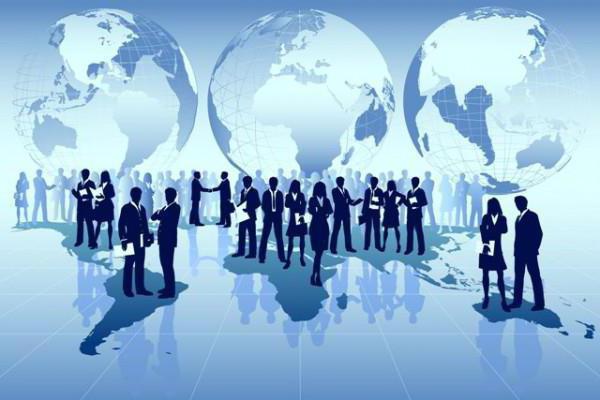 В формировании инновационной экономики и ее конкурентной среды система образования должна обеспечить соответствие получаемых знаний и навыков быстроменяющимся требованиям со стороны общества и экономики, техники и технологий, развитию личной инициативы и адаптируемости человека, благодаря которым расширяются его возможности генерировать идеи, создавать инновационный продукт.
Политические
Образовательные
Экономические
Культурные и идеологические
Цифровые
Технологические
Демократизация мирового сообщества,
Развитие интеграционных процессов на Евразийском пространстве
Глобализация экономики и технологий
Возрастание требования мирового рынка труда
Интернациональный характер современных компетенций/квалификаций, 
Формирование международных стандартов качества, 
Онлайн обучение (МООС, SPOK)
Новые цифровые технологии,
Глобальные сети,
Интернет вещей,
Искусственный интеллект
Быстрая смена технологических изменения,
VI технологический уклад (нанотехнологии)
ФАКТОРЫ ИНТЕРНАЦИОНАЛИЗАЦИИ
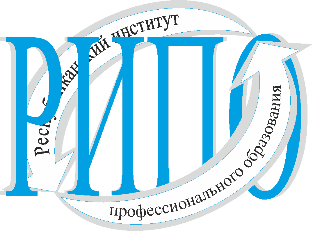 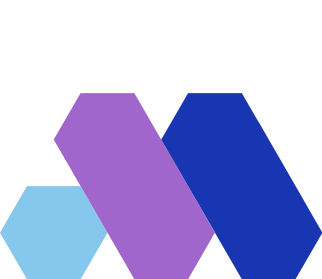 Рост международной открытости и развивающийся диалог национальных культур
Мобильность образовательных программ
Мобильность обучающихся
Мобильность педагогов
Новые международные стандарты образовательных программ
Международные образовательные сети
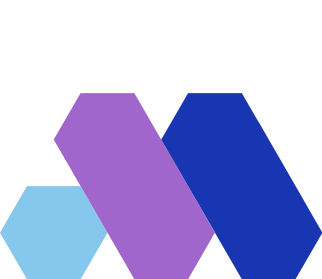 Формы интернационализации:
Профессиональное образование:
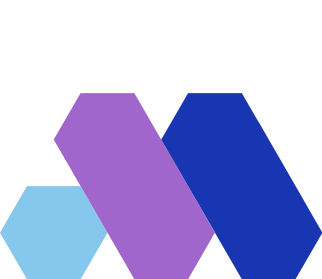 Мобильность образовательных программ
> 500 педагогов
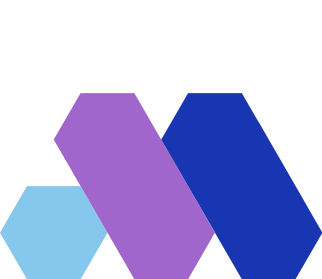 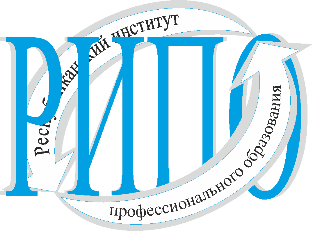 прошли онлайн обучение в 2022-2023 году
Базовая  организация  государств – участников СНГ по профессиональной подготовке, переподготовке и повышению квалификации кадров в системе профессионально-технического и среднего специального образования
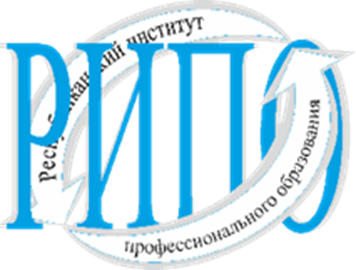 НАПРАВЛЕНИЯ СООТРУДНИЧЕСТВА В СФЕРЕ СПО
Участие в международных конкурсах в 2022/2023 учебном году
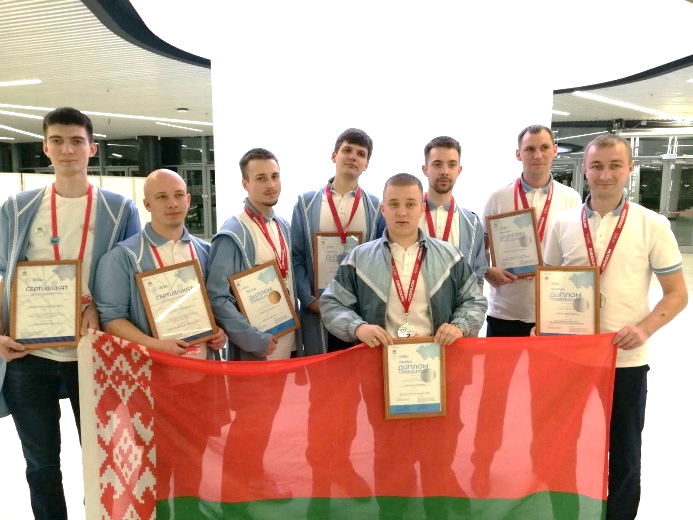 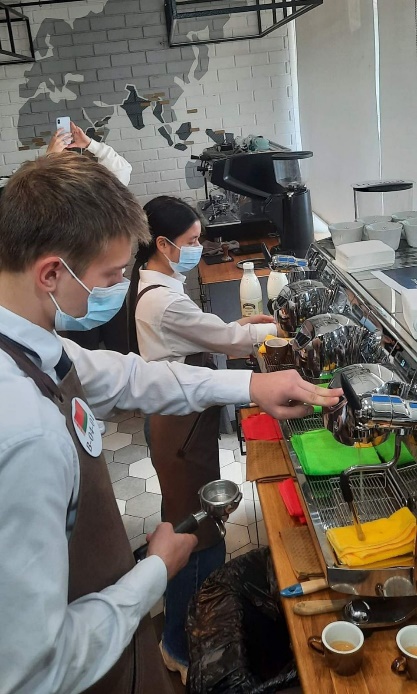 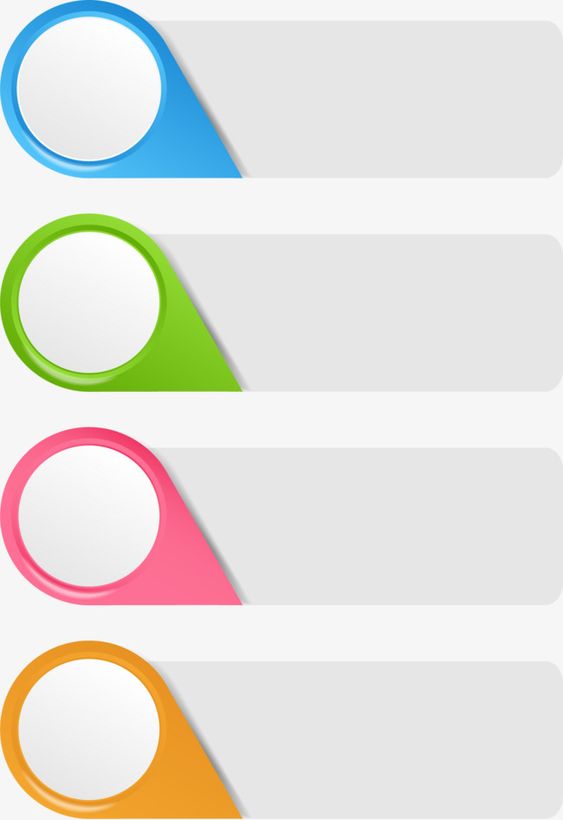 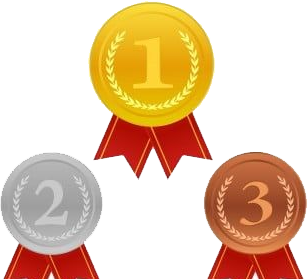 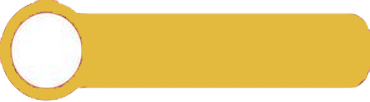 Распределенный Евразийский Чемпионат 2022  (г.Москва, г.Саранск), РФ
10 золотых
Сентябрь
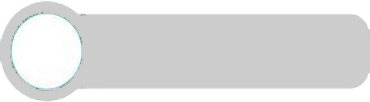 21 серебряная
Чемпионат высокотехнологичных отраслей промышленности (Hi-Tech) 2022
 (г.Екатеринбург), РФ
Октябрь
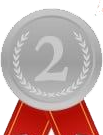 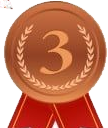 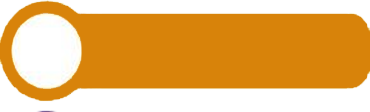 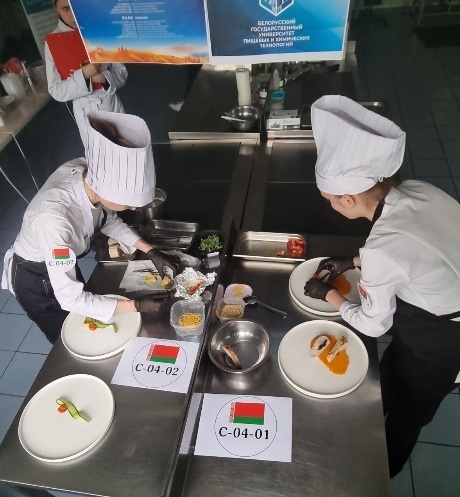 Региональный этап Всероссийского чемпионатного движения по профессиональному мастерству Хабаровского края (г.Хабаровск), РФ
Апрель
12 бронзовых
III международный конкурс
«Мастера Шелкового пути», КНР
Май-Июль
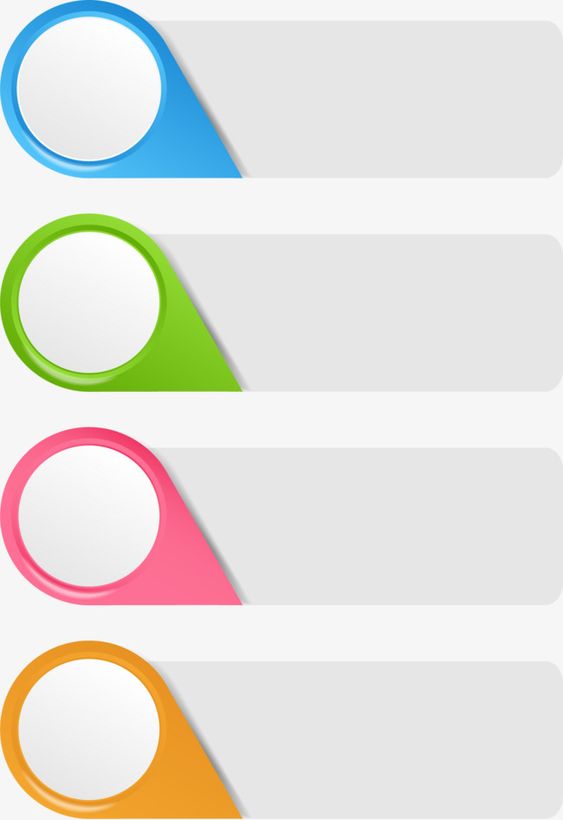 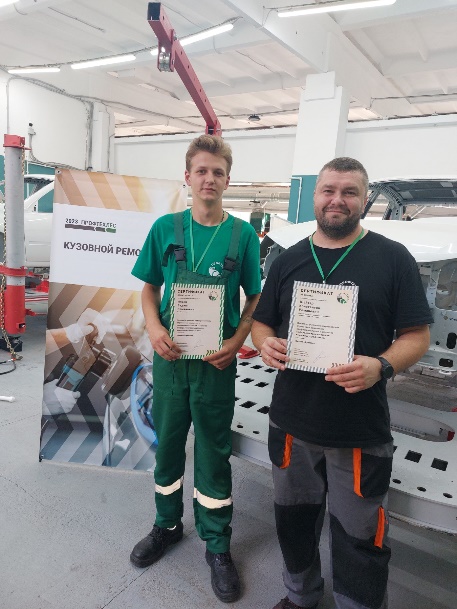 VIII Отраслевой чемпионат профессионального мастерства Госкорпорации «Росатом» – AtomSkills 2023 (г.Екатеринбург), РФ
Июнь
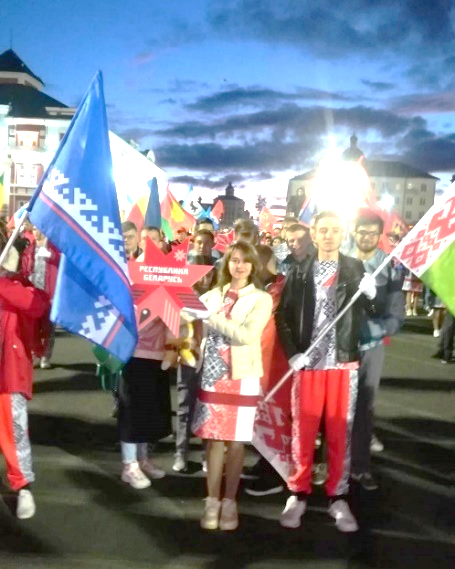 Всероссийский отраслевой  чемпионат профессионального мастерства в сфере лесопромышленного комплекса
«ПрофТехЛес» (г.Архангельск), РФ
Август
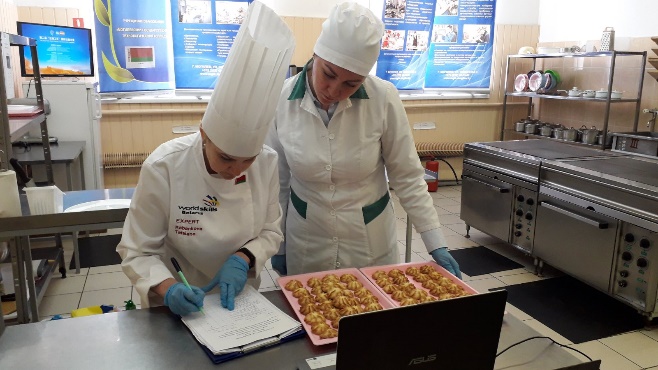 РЕСПУБЛИКАНСКИЙ ИНСТИТУТ ПРОФЕССИОНАЛЬНОГО ОБРАЗОВАНИЯ
V Республиканский конкурс профессионального мастерства 
13-16 мая 2023
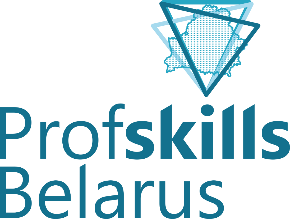 319 конкурсантов
Представители Российской Федерации:
      7 конкурсантов, 5 экспертов

Представители Республики Казахстан: 
      2 конкурсанта, 2 эксперта
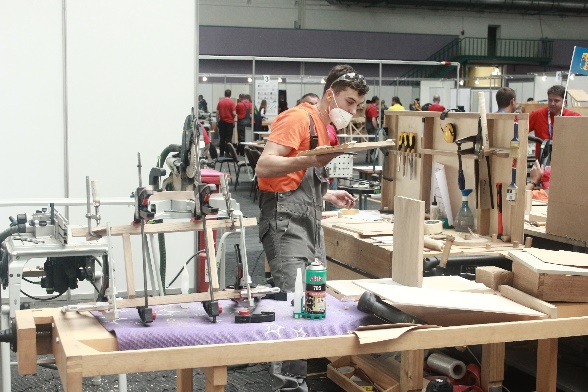 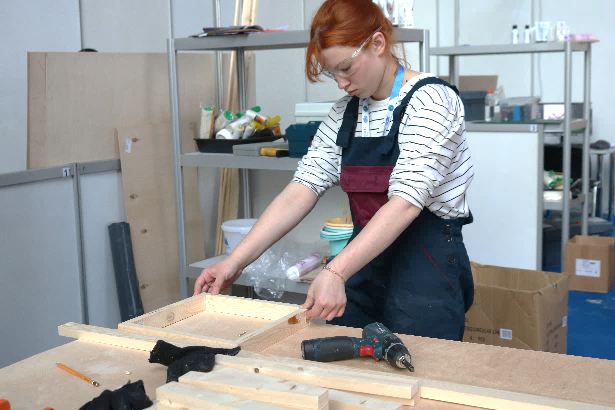 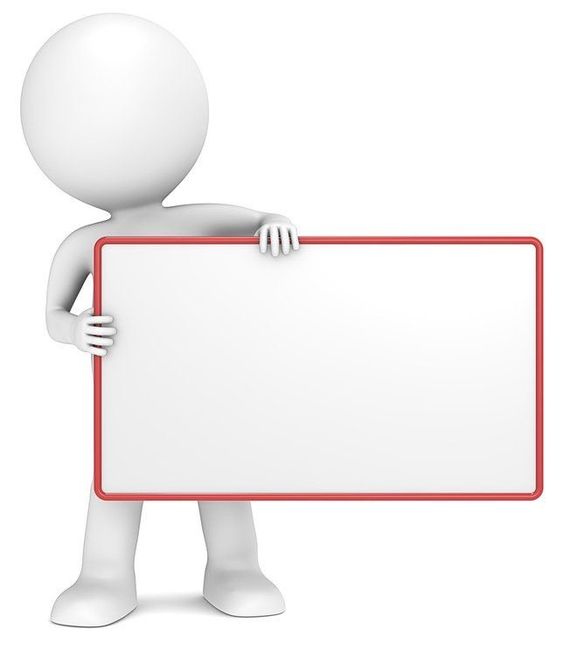 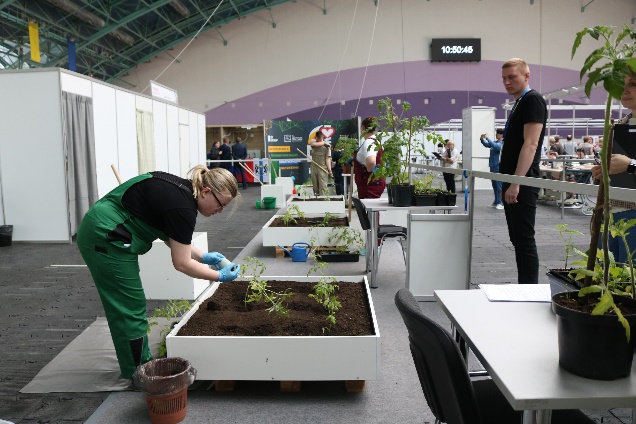 Компетенции онлайн
Конкурсанты с ОПФР
FUTURESKILLS
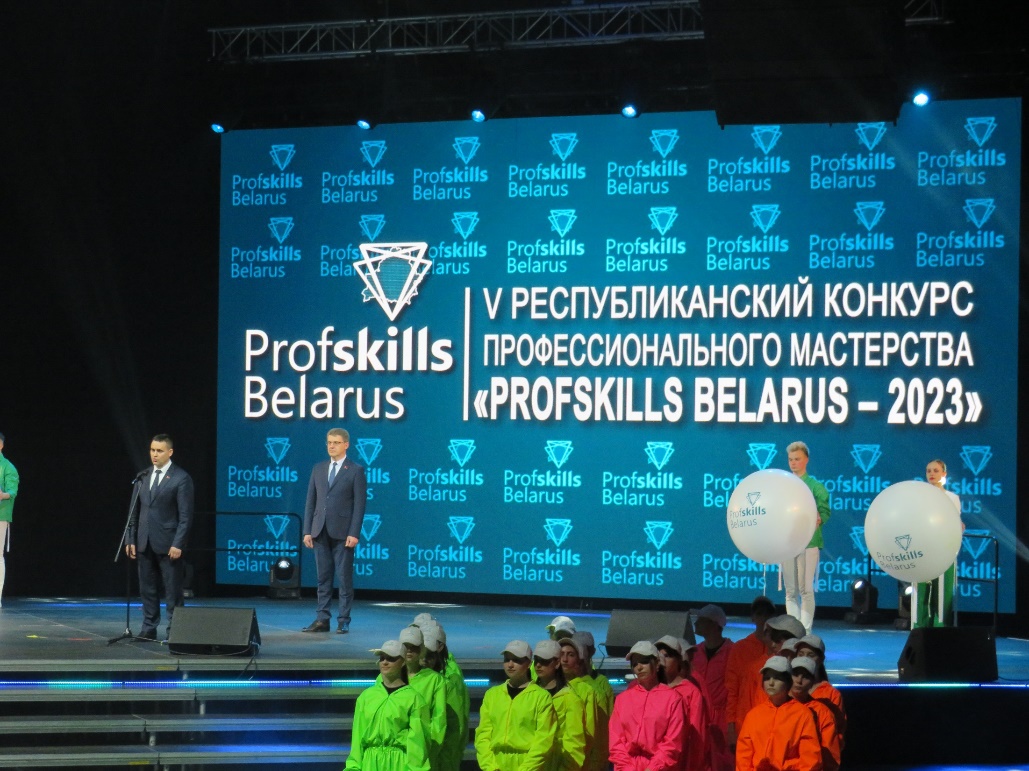 49 компетенций
Транспорт и логистика
Строительство и строительные технологии
Производственные и инженерные технологии
Информационные и коммуникационные технологии
Творческие профессии и мода
Социальные и персональные услуги
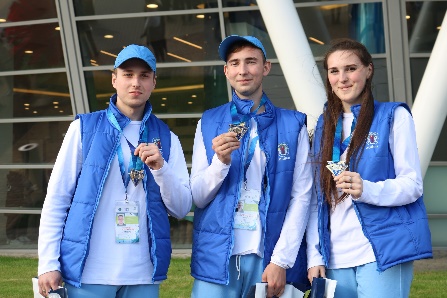 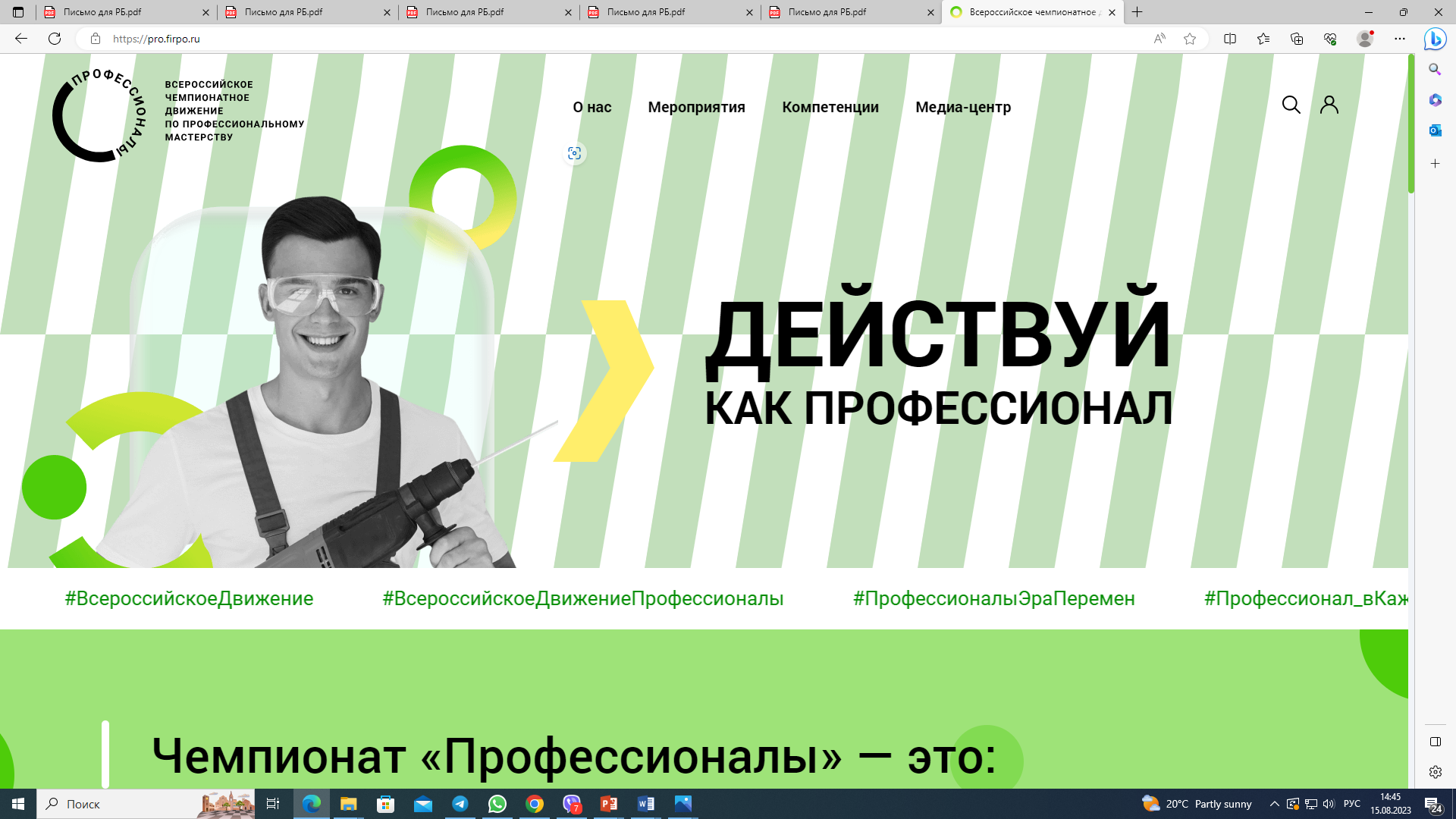 Планы
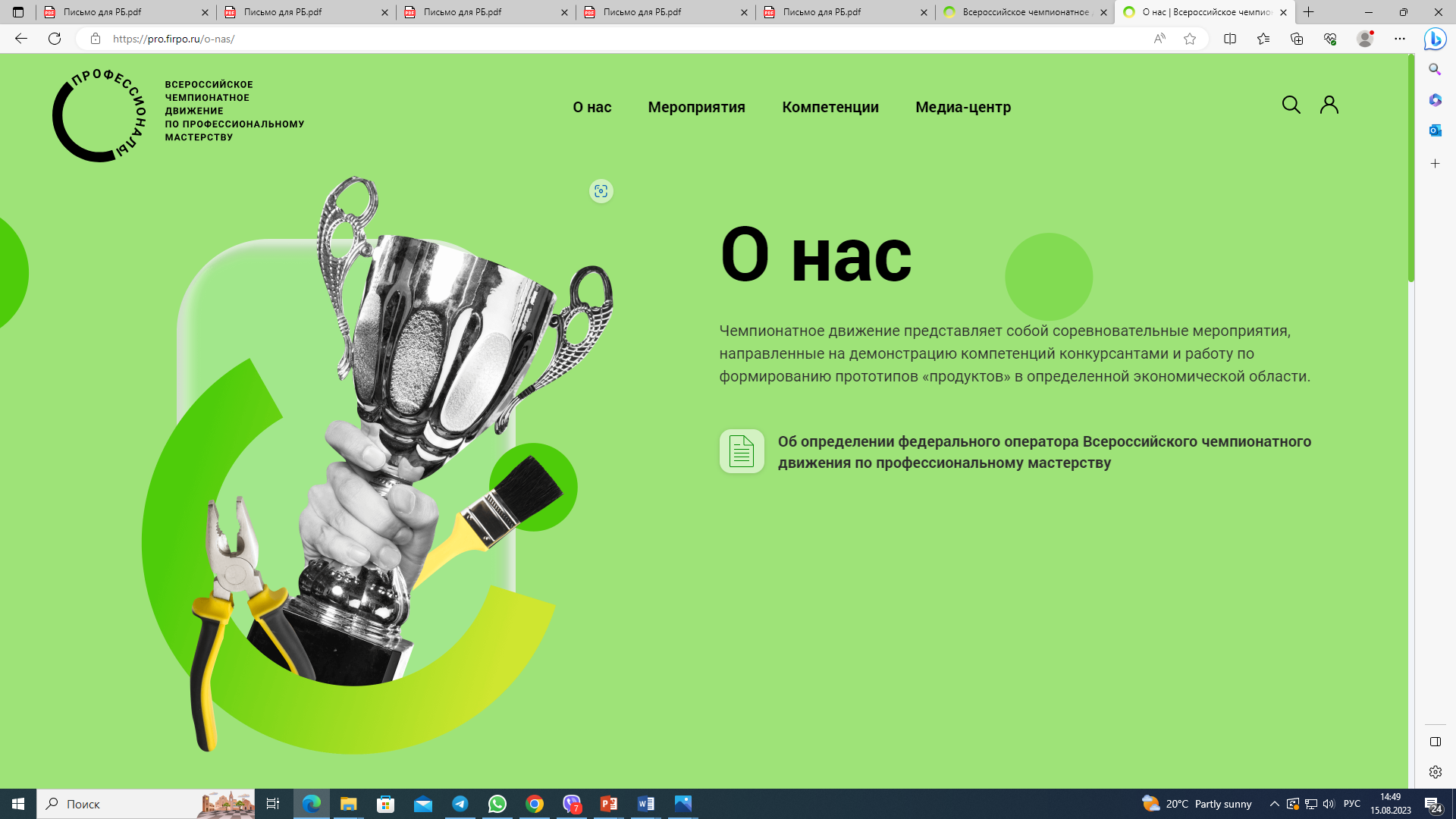 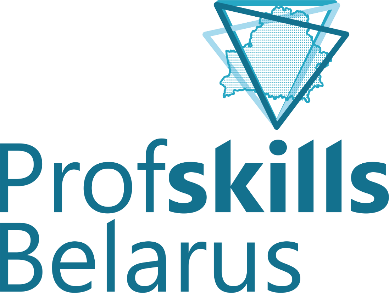 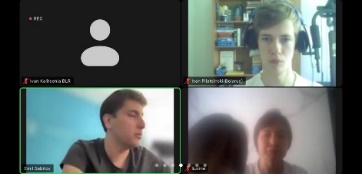 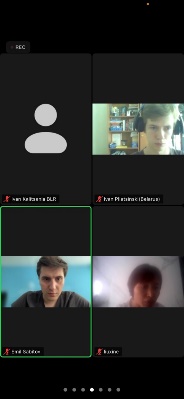 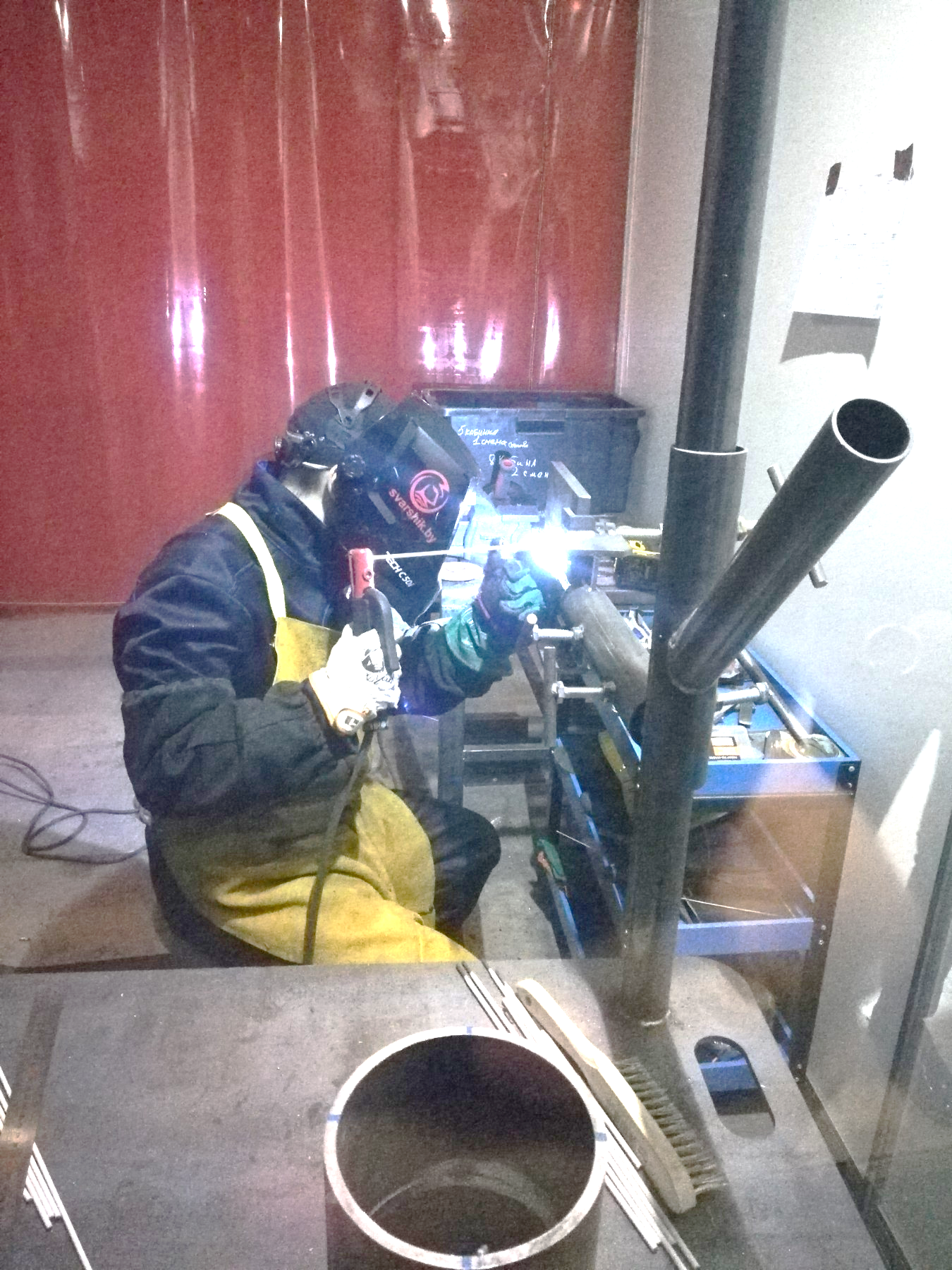 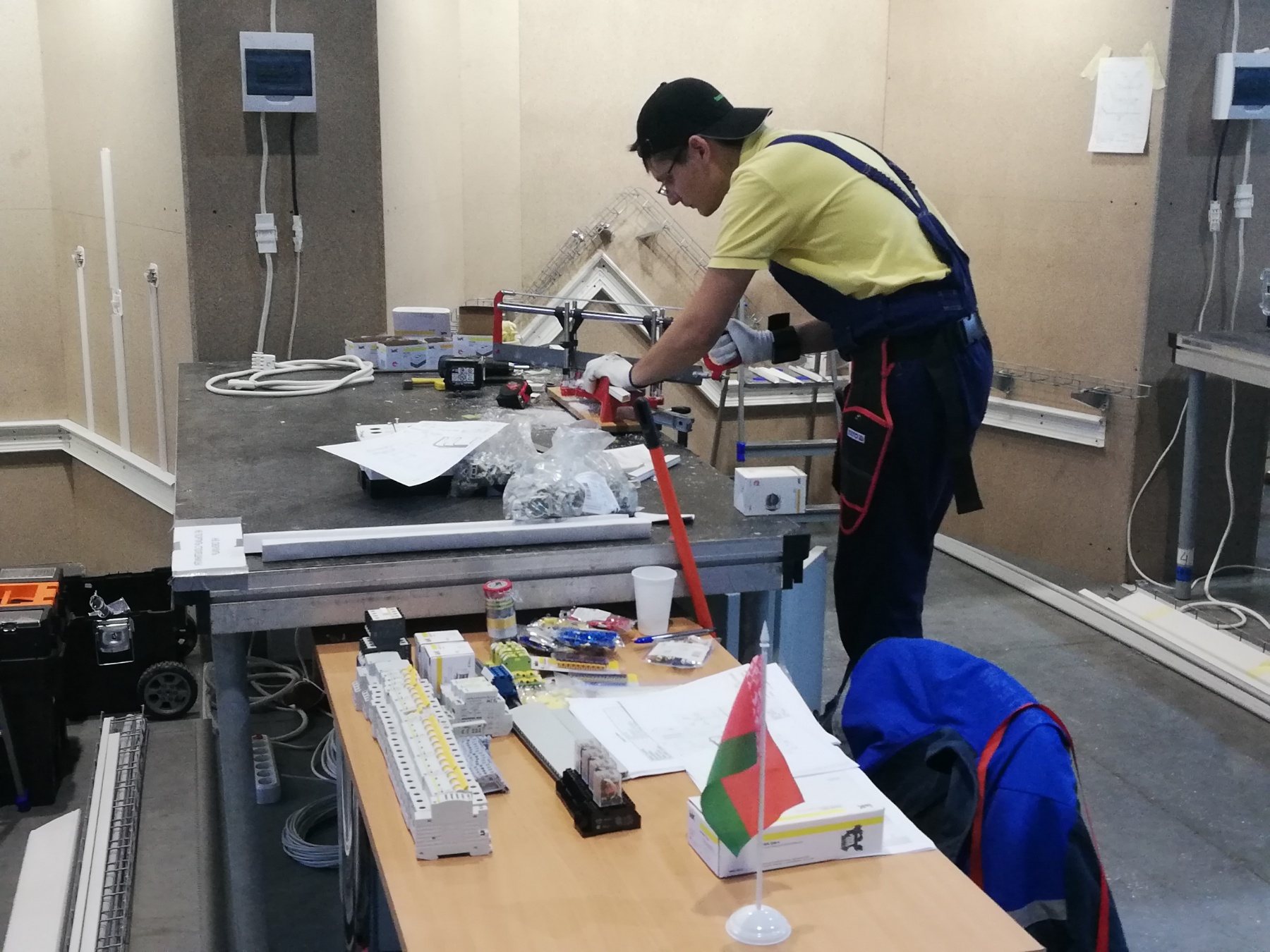 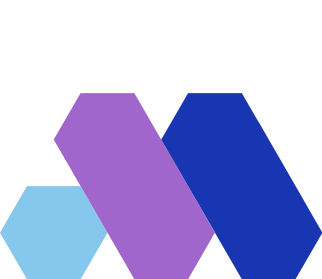 ЦЕНТР КОМПЕТЕНЦИЙ   
Индустрия 4.0. «Smart Factory»
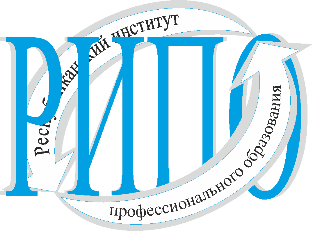 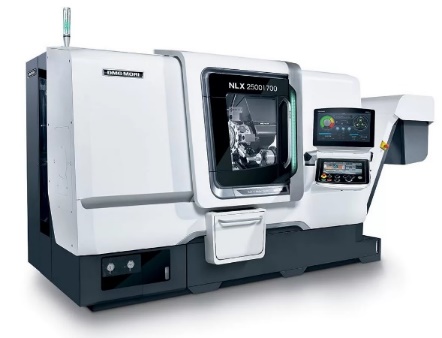 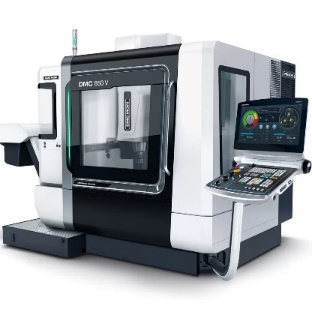 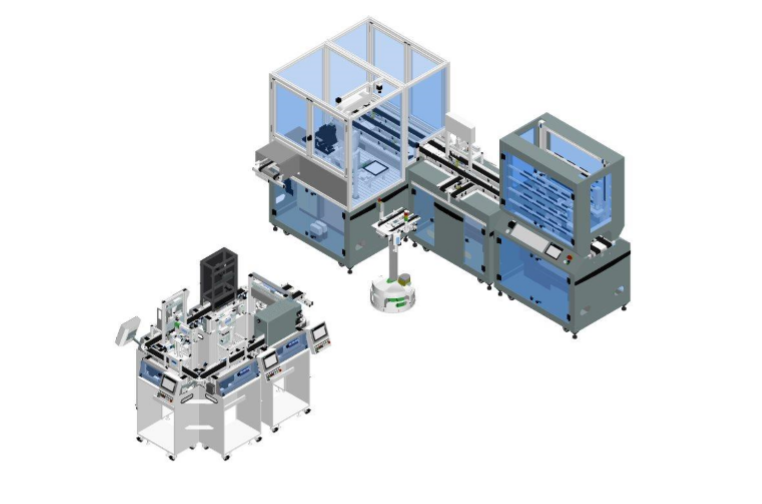 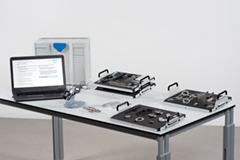 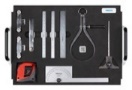 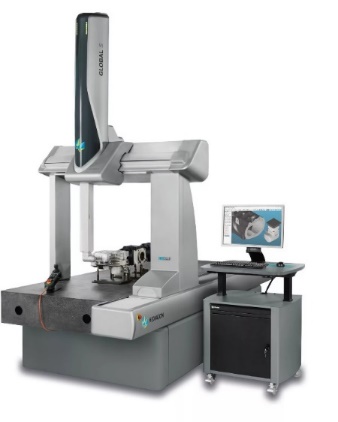 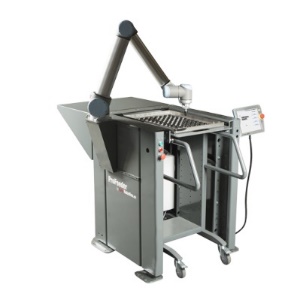 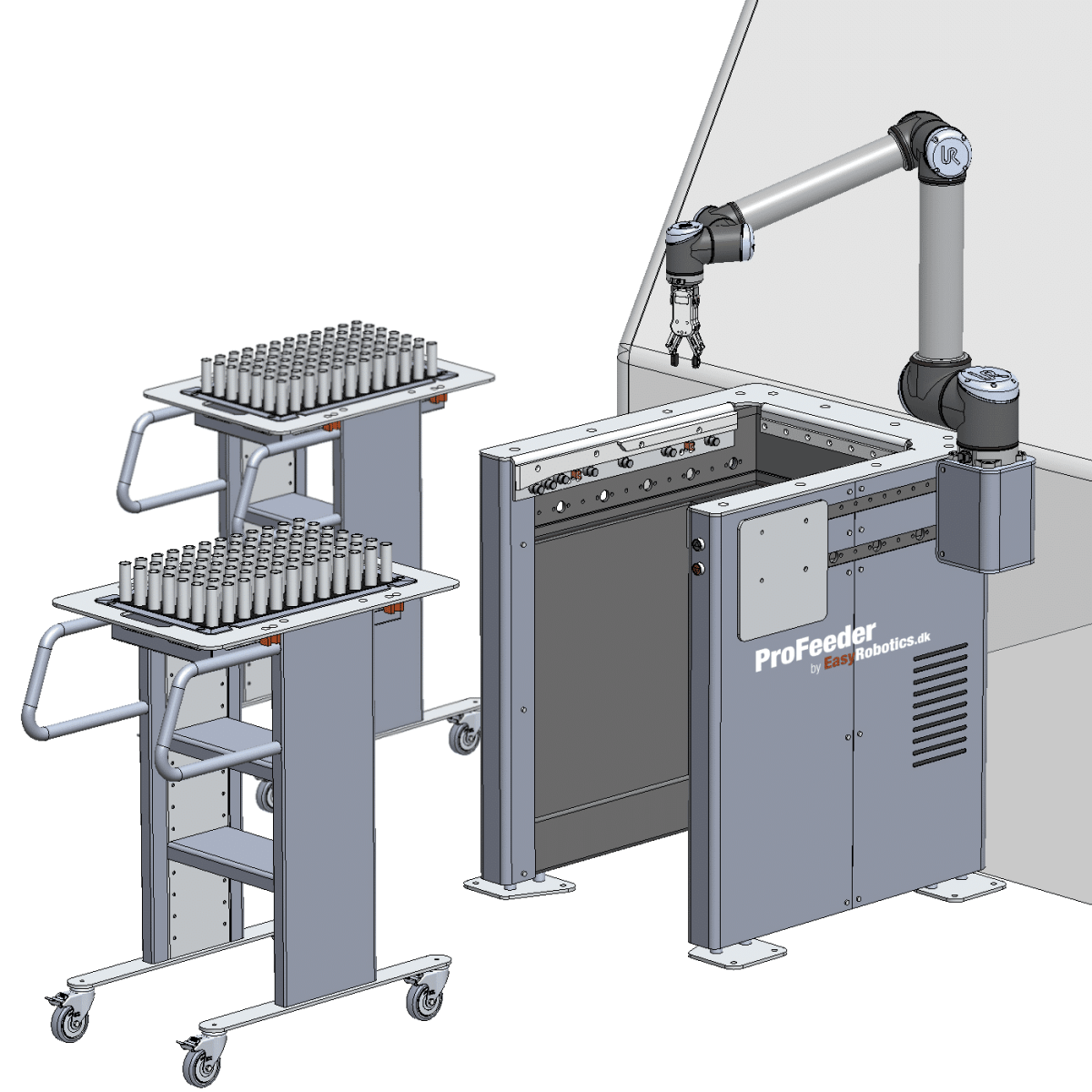 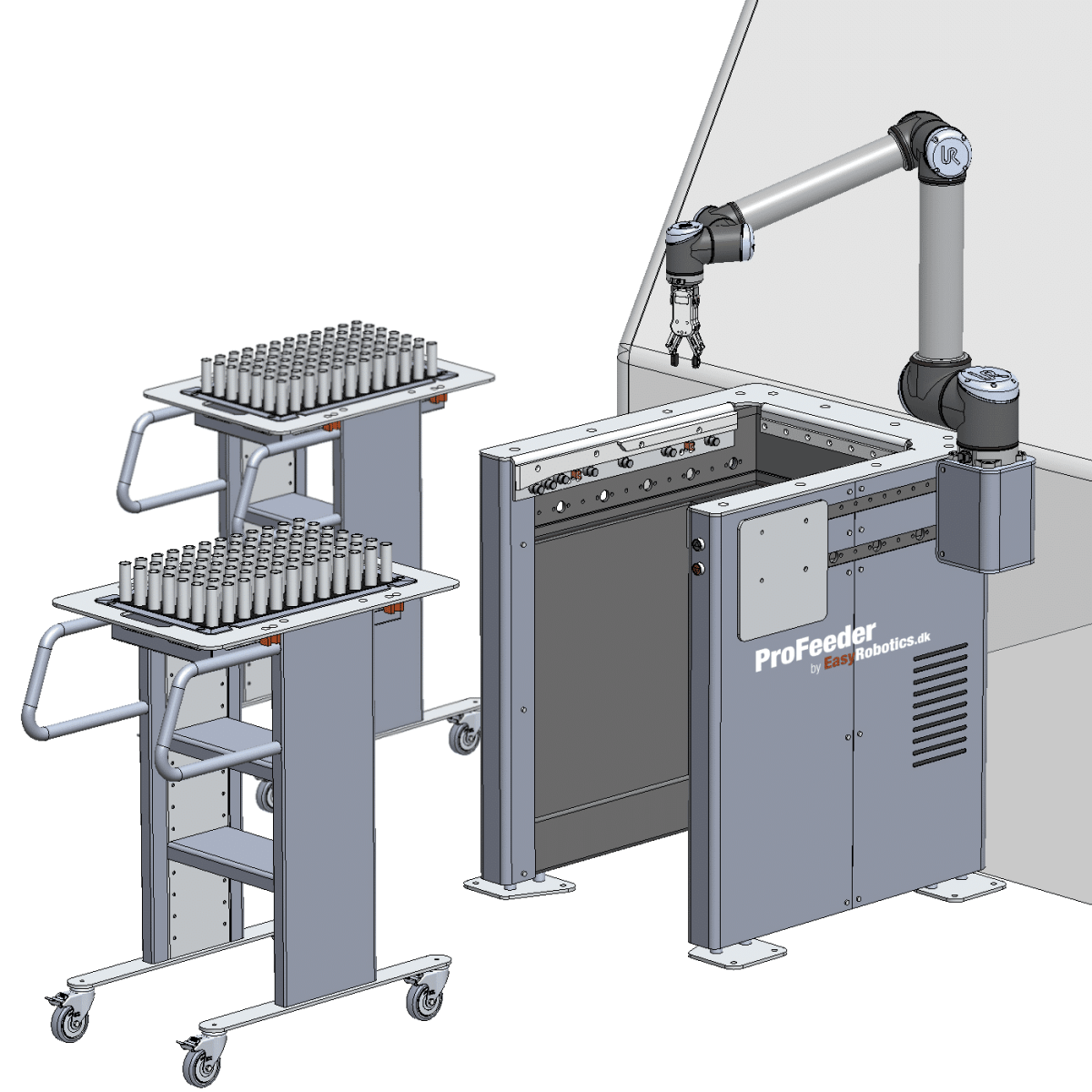 Метрологический пост:
измерительный станок + загрузочный коллаборативный робот + базовые метрологические измерения
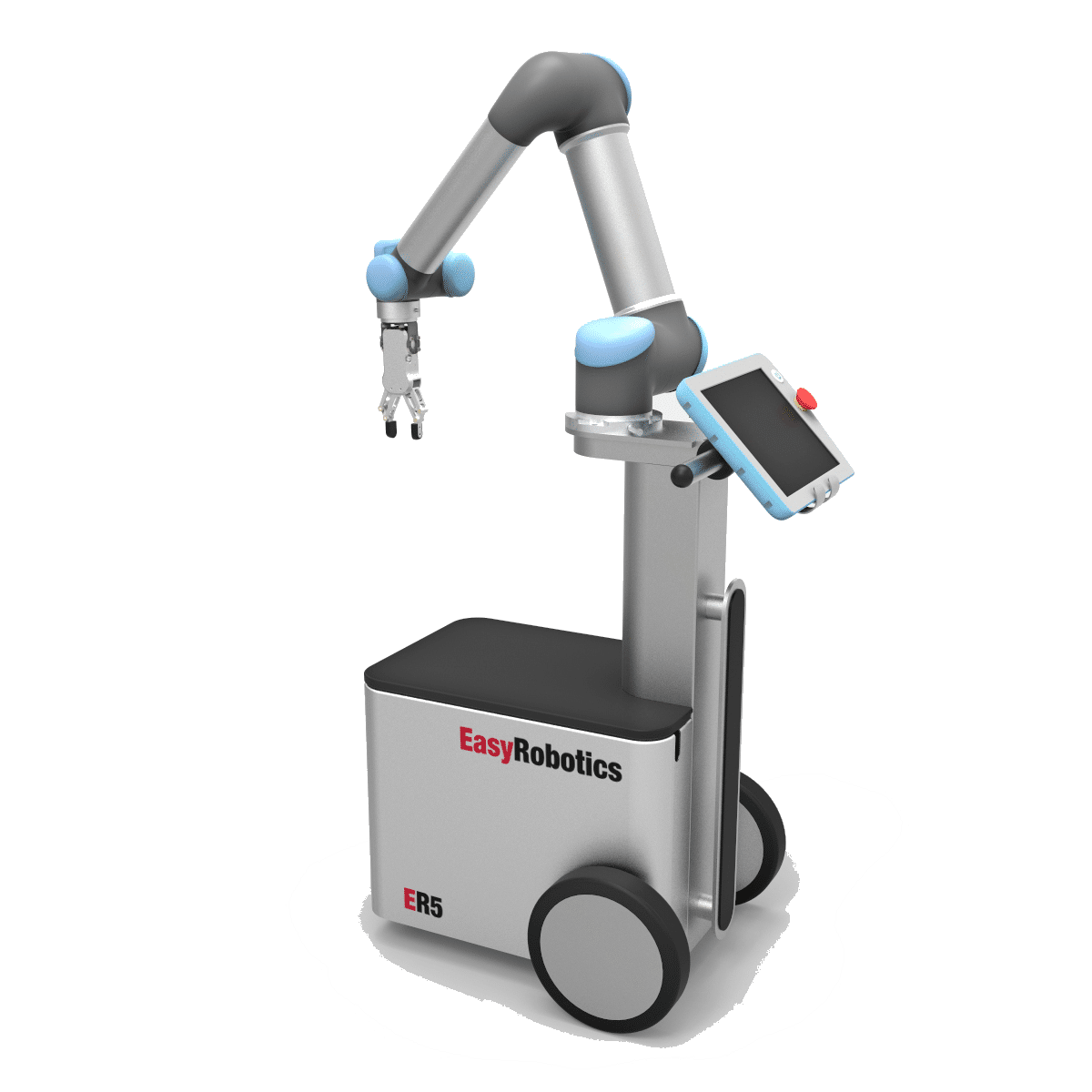 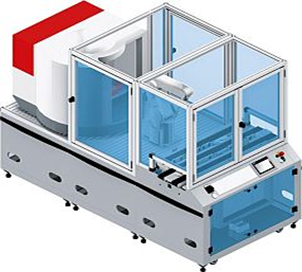 Производственная зона:
станки DMG + загрузочный коллаборативный робот с функцией предварительного контроля качества
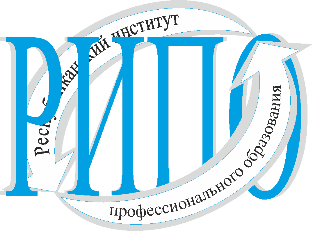 ФРАНЧАЙЗИНГ ПРОГРАММ
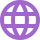 Сухое строительство
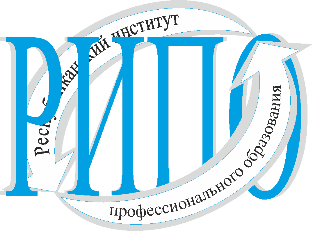 ОБРАЗОВАТЕЛЬНЫЕ СТАНДАРТЫ 
КОМПЕТЕНТНОСТНОГО ФОРМАТА
Подготовка по новой специальности в 2023 году 
открыта в колледжах Республики Беларусь и
Республики Узбекистан
НОВЫЕ СПЕЦИАЛЬНОСТИ И КВАЛИФИКАЦИИ
Информационные кабельные сети
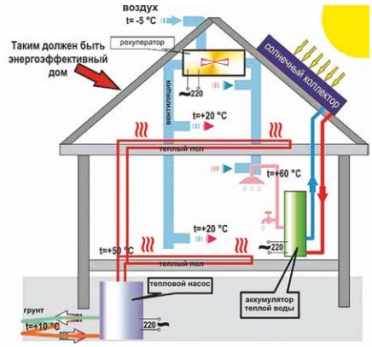 Строительство и эксплуатация 
энергоэффективных 
зданий и сооружений
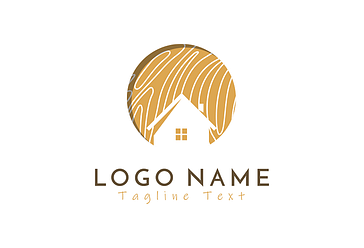 Архитектурный дизайн городской среды
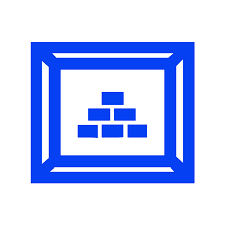 Совместный Белорусско-Узбекский проект 
РИПО и Института педагогических инноваций, 
переподготовки и повышения квалификации 
руководящих педагогических кадров 
профессионального образования 
Республики Узбекистан
Техническое обеспечение
информационной безопасности
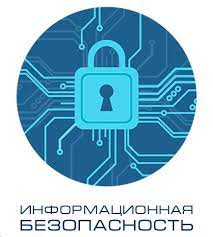 Флористический дизайн
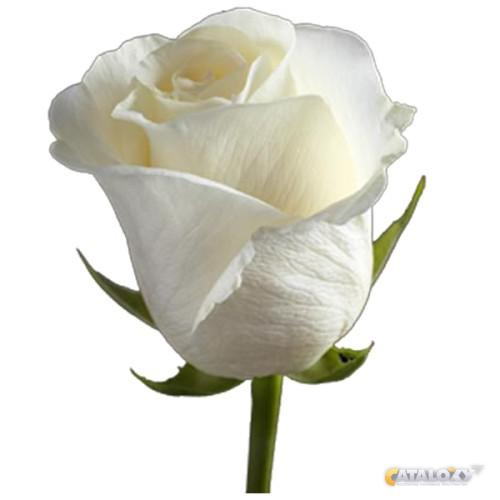 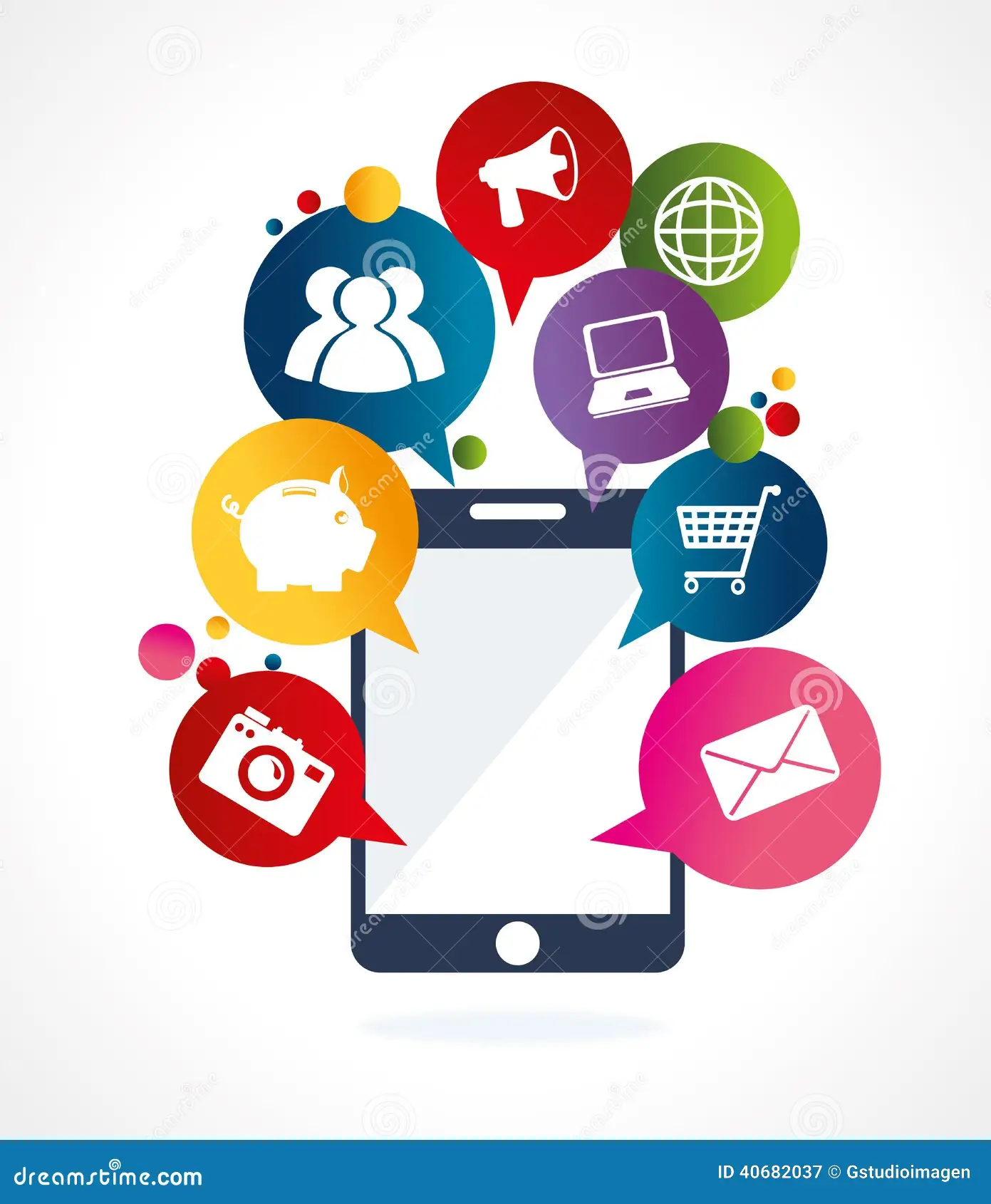 Дизайн мультимедиа
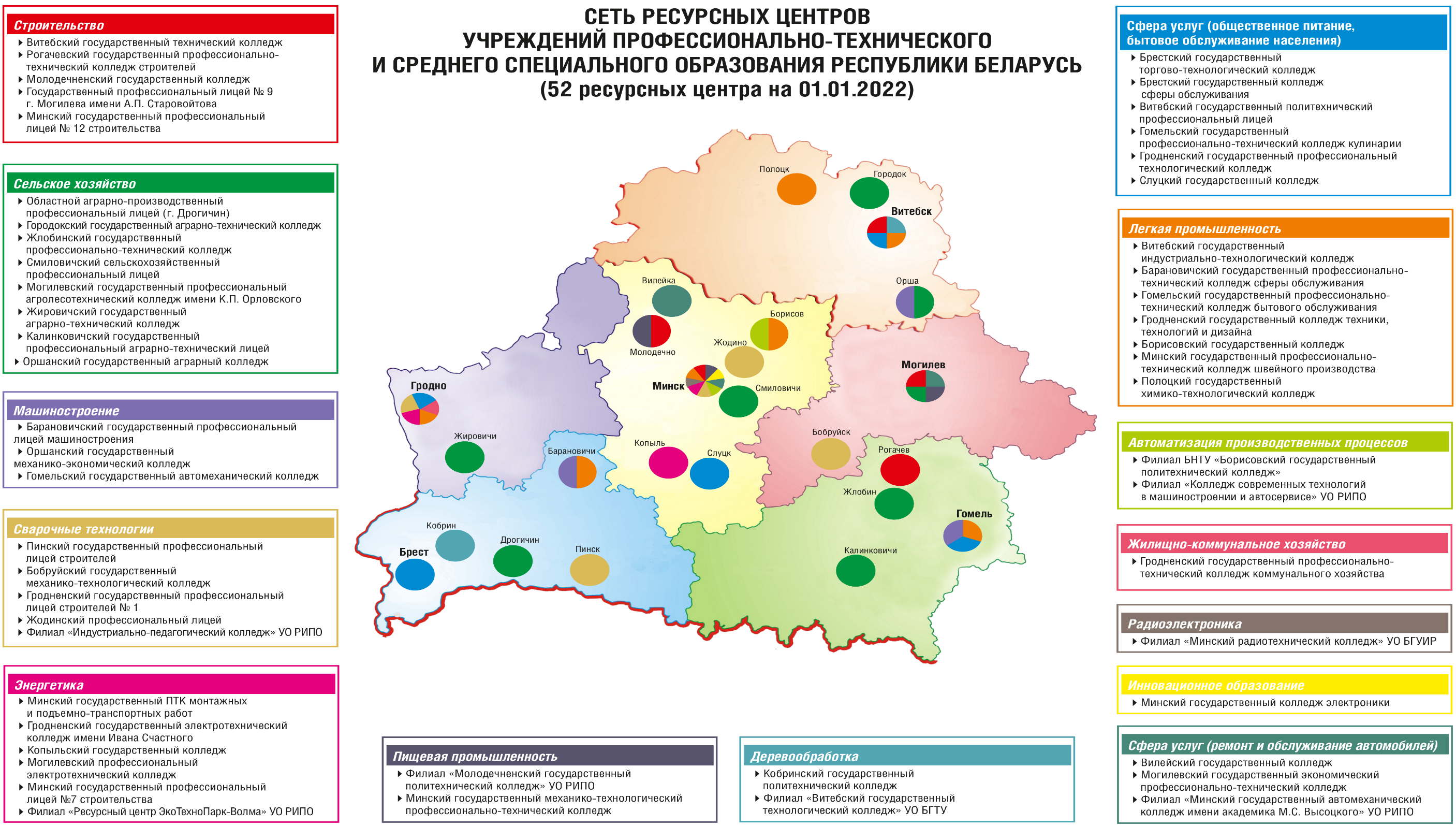 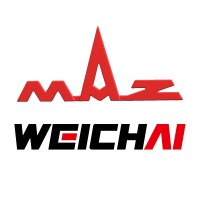 ЦЕНТР КОМПЕТЕНЦИЙ ПРОИЗВОДСТВА И ОБСЛУЖИВАНИЯ ДВИГАТЕЛЕЙ ЕВРО 6 И ЭЛЕКТРОМОБИЛЕЙ
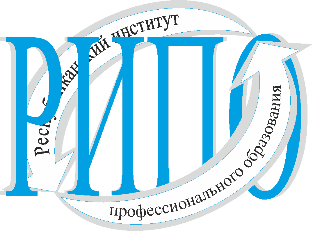 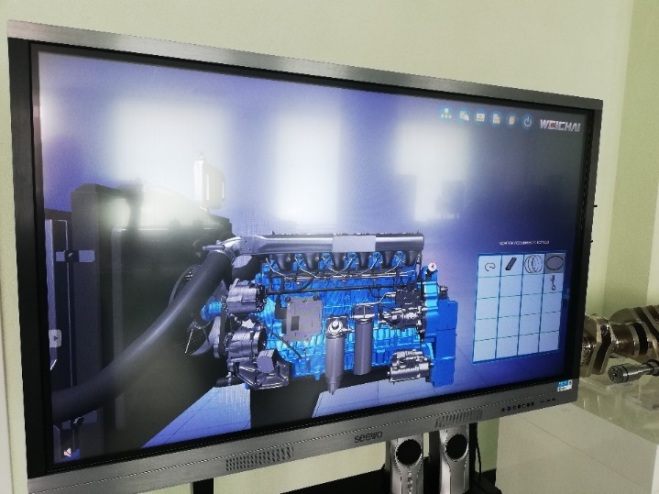 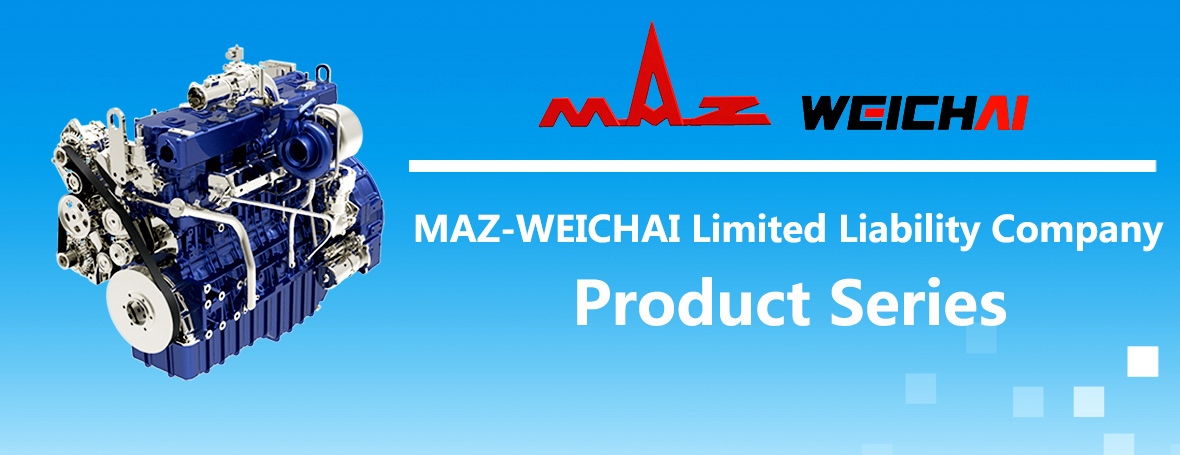 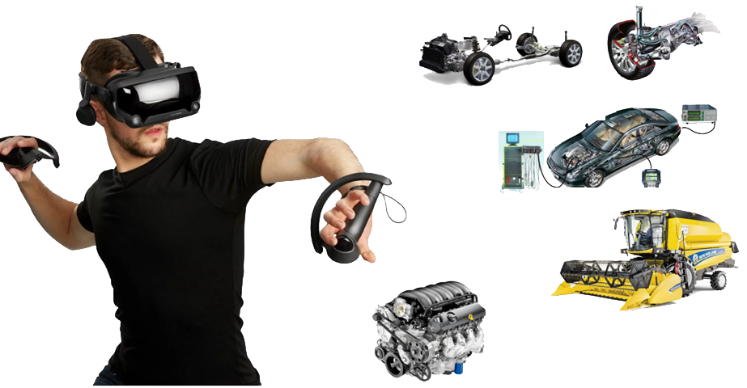 В 2023 году > 200 работников предприятий России и Казахстана прошли обучение
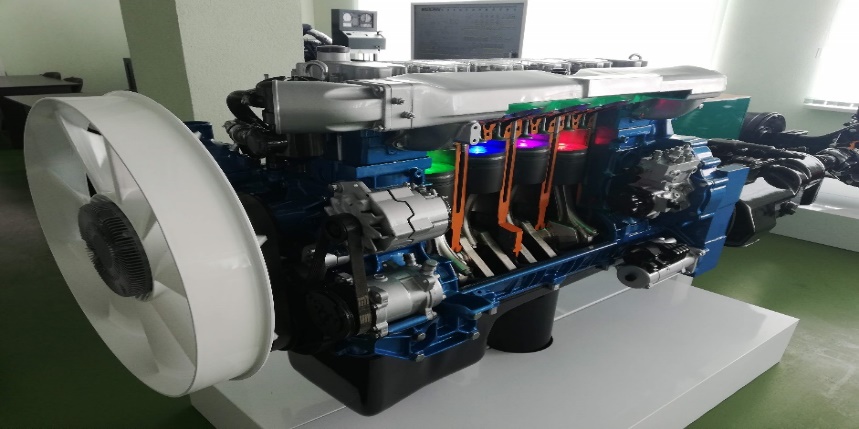 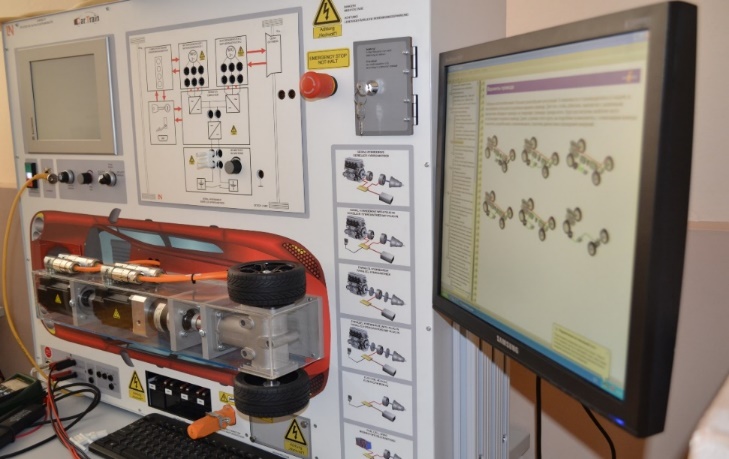 Сетевая модель взаимодействия учреждений профессионального образования
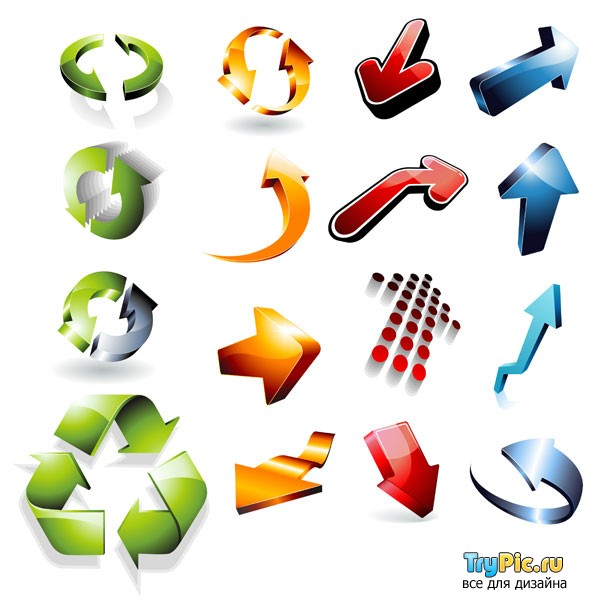 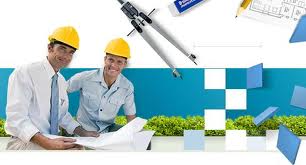 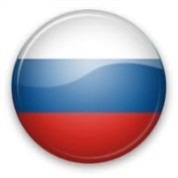 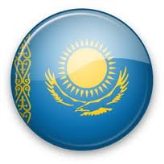 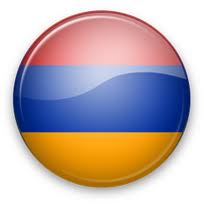 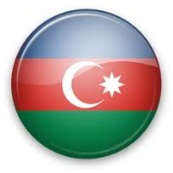 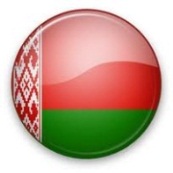 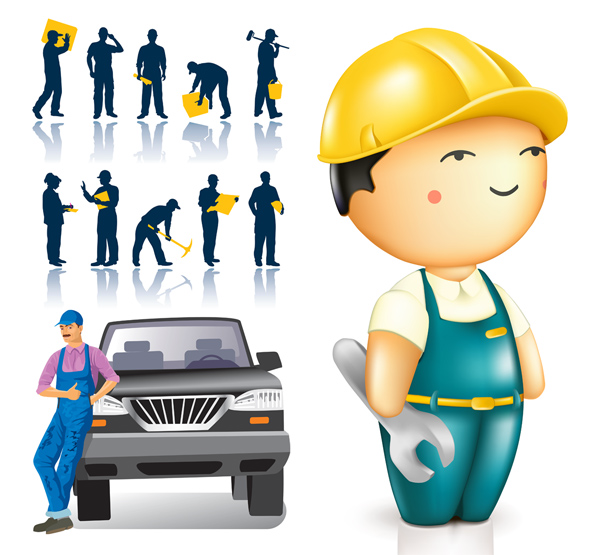 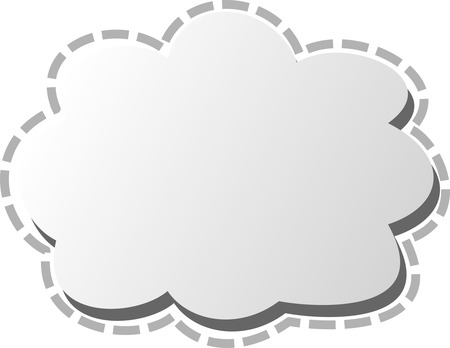 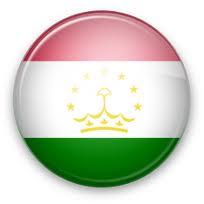 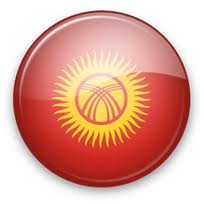 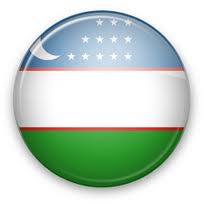 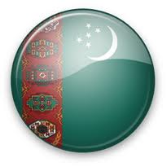 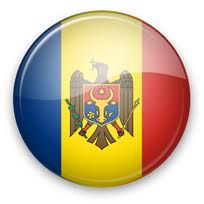 Повышение квалификации
БИМ технологии
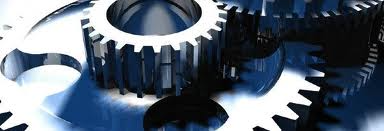 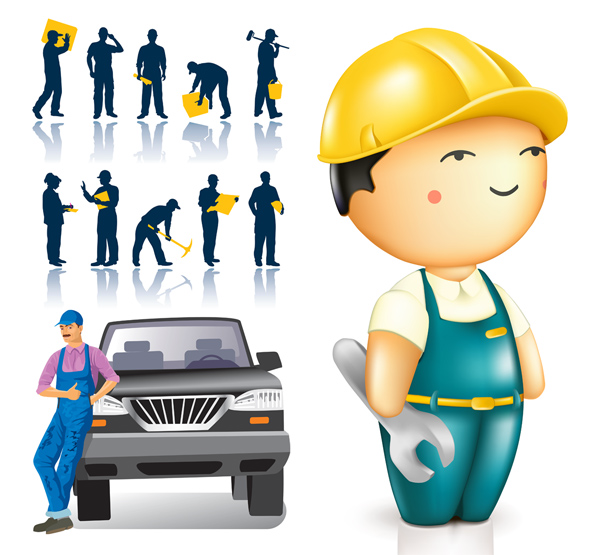 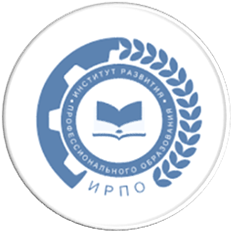 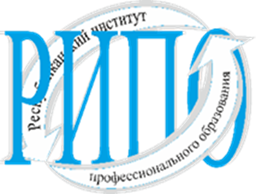 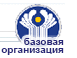 Профессиональная 
переподготовка
Машиностроение
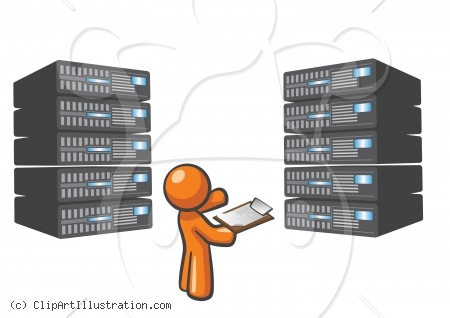 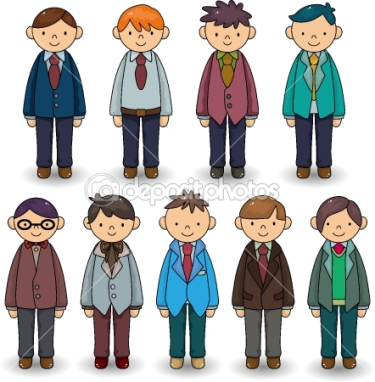 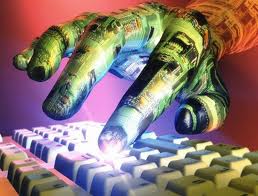 Образовательные программы
Информационный банк
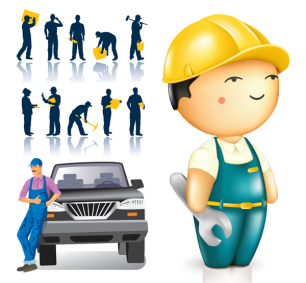 Смарт технологии
Индивидуальные 
образовательные запросы
Предложения центров компетенций
Запросы стран СНГ
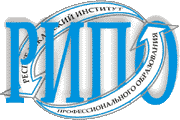 Республиканский институт профессионального образования
Приглашаем к сотрудничеству
http://ripo.by
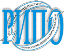 http://ripo.by

Е-mail: ripo@ripo.by

Тел.+375 17 263 000 1
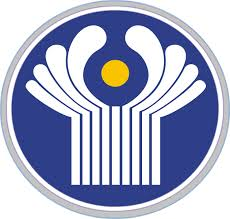 Базовая организация государств – участников СНГ по профессиональной подготовке, переподготовке 
и повышению квалификации кадров в системе профессионального образования